DOA BELAJAR
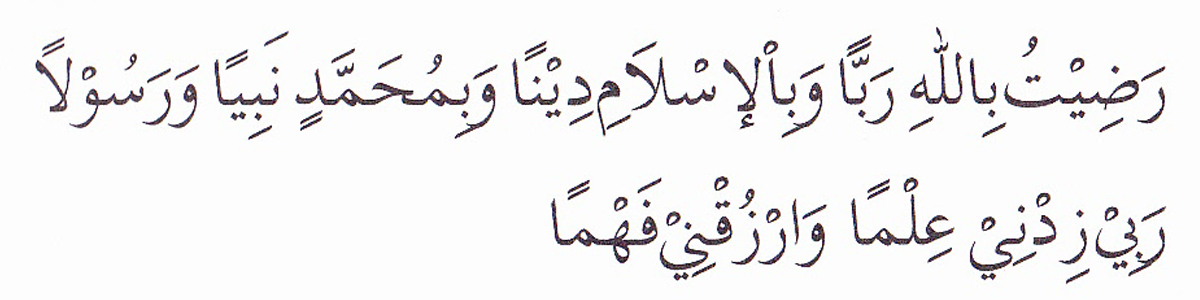 PEMBUKA BELAJAR
“Kami ridho Allah SWT sebagai Tuhanku, Islam sebagai agamaku, dan Nabi Muhammad sebagai Nabi dan Rasul, Ya Allah, tambahkanlah kepadaku ilmu dan berikanlah aku kefahaman”
PERMINTAAN, PENAWARAN & KESEIMBANGAN: PENGERTIAN, TEORI YANG MENDASARI, FAKTOR-FAKTOR YANG MEMPENGARUHI, KURVA, BAGAIMANA HARGA KESEIMBANGAN ATAU HARGA PERUBAHAN PERMINTAAN DAN PENAWARAN
Teori 3
DIAN RETNANINGDIAH, S.E., M.Si
Disampaikan pada Kuliah MK EKONOMI PENGANTAR
2021
PENGERTIAN PERMINTAAN,PENAWARAN & KESEIMBANGAN
PENGERTIAN PERMINTAAN
Permintaan adalah keinginan konsumen membeli suatu barang pada berbagai tingkat harga selama periode waktu tertentu

Pada permintaan terdapat hukum permintaan yang menyatakan “Jika harga suatu barang naik, maka jumlah barang yang diminta akan turun, sebaliknya jika harga suatu barang turun maka jumlah barang yang diminta akan bertambah.”
PENGERTIAN PENAWARAN
Dalam pengertian ekonomi mikro penawaran juga dapat dibedakan menjadi penawaran perorangan dan penawaran pasar. 
a. Penawaran Perorangan
Penawaran perorangan terhadap suatu barang atau jasa ialah kesediaan dari seorang penjual untuk menawarkan berbagai jumlah barang pada berbagai tingkat harga.

b. Penawaran Pasar
Penawaran pasar adalah keseluruhan penjumlahan dari penawaran perorangan suatu barang atau jasa pada berbagai tingkat harga.
TEORI YANG MENDASARI
1. TEORI PERMINTAAN
Permintaan adalah keinginan konsumen membeli suatu barang pada berbagai tingkat harga selama periode tertentu pada suatu daerah (geografis tertentu).
Permintaan suatu barang dipengaruhi oleh beberapa faktor seperti :
Harga barang
Harga barang lain
Tingkat pendapatan
Selera atau kebiasaan
Jumlah penduduk
Perkiraan harga dimasa mendatang
Distribusi pendapatan
Usaha-usaha produsen meningkatkan penjualan
2. TEORI PENAWARAN
Penawaran dalam teori ekonomi adalah hubungan antara harga dengan kuantitas untuk setiap unit waktu yang dijual oleh penjual. Teori ini menjelaskan hubungan antara penawaran terhadap harga adalah pernyataan positif. Berbeda dengan teori permintaan, dalam teori penawaran kita menempatkan diri kita sebagai penjual atau produsen yang menawarkan komoditas untuk dijual.
Berikut beberapa faktor yang memengaruhi teori penawaran, di antaranya :

Harga dari produk yang ditawarkan
Harga dari input yang digunakan untuk memproduksi produk(biaya produksi)
Harga komoditas lain
Banyaknya perusahaan yang memproduksi produk sejenis yang ditawarkan
Tingkat teknologi
FAKTOR YANG MEMENGARUHI PERMINTAAN, PENAWARAN & KESEIMBANGAN
Faktor Permintaan
Faktor yang memengaruhi permintaan suatu barang, yaitu: 
Harga barang itu sendiri  
Harga barang lain yang terkait 
Tingkat pendapatan per kapita  
Selera atau kebiasaan  
Jumlah penduduk  
Perkiraan harga di masa mendatang  
Distribusi pendapatan   
Usaha-usaha perodusen meningkatkan penjualan
Faktor Penawaran
Faktor penawaran yang dianggap tidak mengalami perubahan, antara lain: 
Harga barang itu sendiri 
Harga barang lain yang terkait  
Harga faktor produksi  
Biaya produksi 
Teknologi produksi  
Jumlah pedagang/penjual  
Tujuan dari perusahaan 
Kebijakan pemerintah.
Faktor Keseimbangan
Faktor yang memengaruhi perubahan kesimbangan pasar, yaitu:
Informasi tidak sempurna Tidak tahu persis kualitas barang 
Daya monopoli 
Eksternalitas - Keuntungan atau kerugian yang dinikmati atau diderita pelaku ekonomi sebagai akbibat tindakan pelaku ekonomi yang lain, tetapi tidak dapat dimasukkan dalam perhitungan biaya secara formal 
Barang publik 
Barang altruism : barang yang ketersediaannya secara sukarela karena rasa kemanusiaan
KURVA PERMINTAAN, PENAWARAN & KESEIMBANGAN
KURVA PERMINTAAN
Mengutip  pada buu ajaran ekonomi pangan dan Gizi(2015;3-8)karya Ninik Rustanti,S.T.P.,M.Si permintaan atau demand adalah jumlah barang dan jasa yang hendak di beli oleh konsumen dalam waktu dan harga tertentu.suatu permintaan dapat dapat di pengaruhi oleh beberapa faktor, yaitu: harga barang itu sendiri, harga barang pengganti atau substitusi, harga barang pelengkap atau komplementer, selera konsumen, perkiraan harga dimasa depan. Pada dasarnya, kurva permintaan merupakan kurva yang mencerminkan hubungan antara harga barang dengan jumlah barang yang di minta oleh konsumen.
Gambar Kurva Permintaan
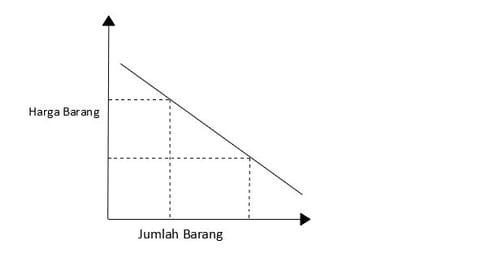 Contoh Kurva Permintaan Bakso
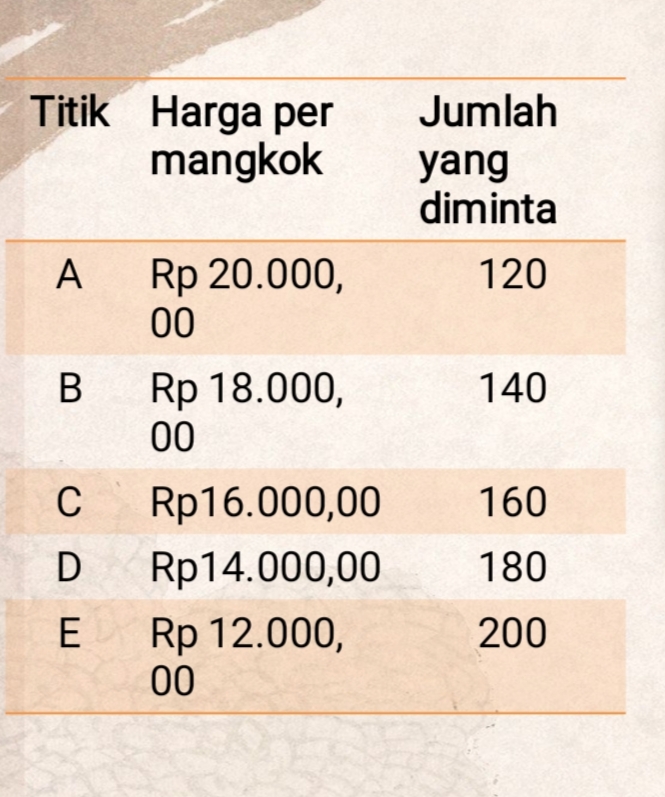 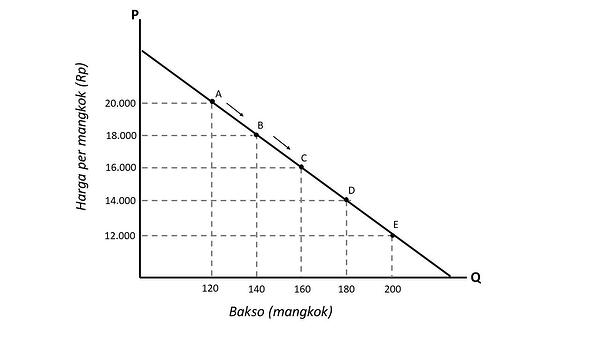 KURVA PENAWARAN
Dalam jangka pendek dan dalam persaingan sempurna  kurva SMC adalah juga kurva penawaran (supply) dari produsen. Tentu saja yang relevan di sini adalah kurva SMC menunjukkan volume-volume produksi (Q) yang akan di pilih oleh produsen untuk setiap tingkat harga (karena merupakan posisi keuntungan maksimum atau kerugian minimum) sedangkan kurva penawaran (supply), menurut definisi adalah juga kurva yang menunjukkan jumlah jumlah output yang di tawarkan oleh seorang produsen ke pasar (Q) pada berbagai tingkat harga.
Gambar Kurva Penawaran
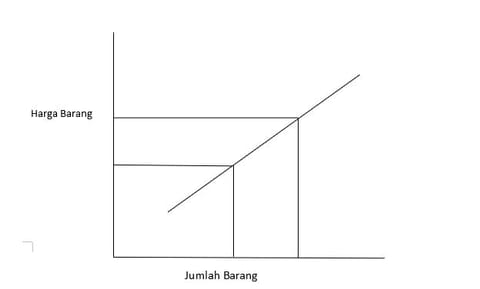 Contoh Kurva Penawaran Roti Coklat
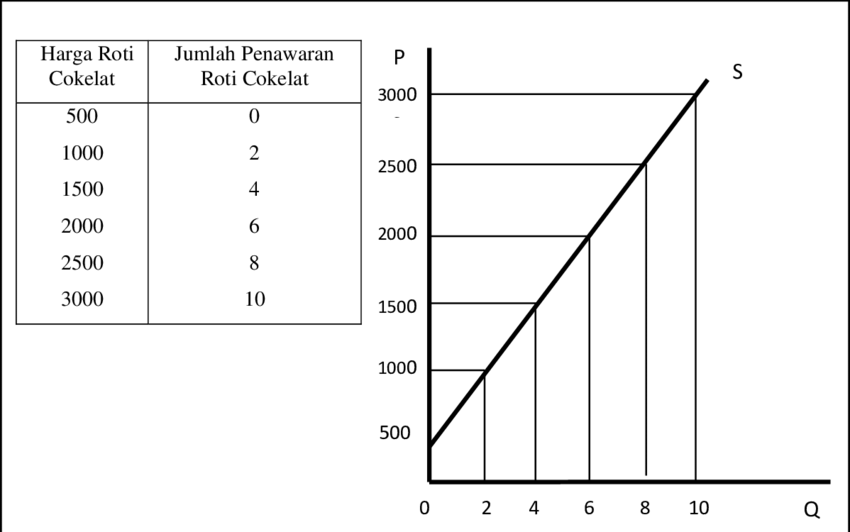 KURVA KESEIMBANGAN
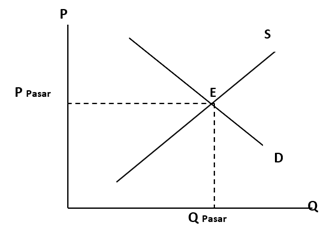 Kurva di atas menjelaskan proses terbentuknya keseimbangan pasar. Permintaan pasar sebesar DD dan penawarannya sebesar SS. Perpotongan kurva SS dan DD merupakan titik keseimbangan pasar yaitu titik E. Pada titik E, jumlah barang yang diminta dan jumlah barang yang ditawarkan adalah sama yaitu sebanyak Qpasar. Sedangkan harga pasar yang terbentuk adalah sebesar Ppasar.
Contoh Kurva Keseimbangan
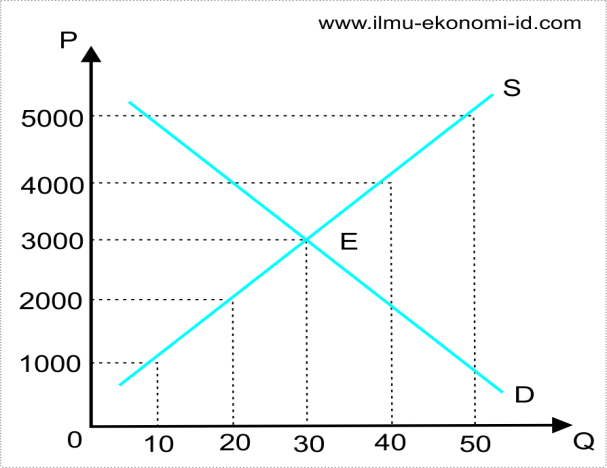 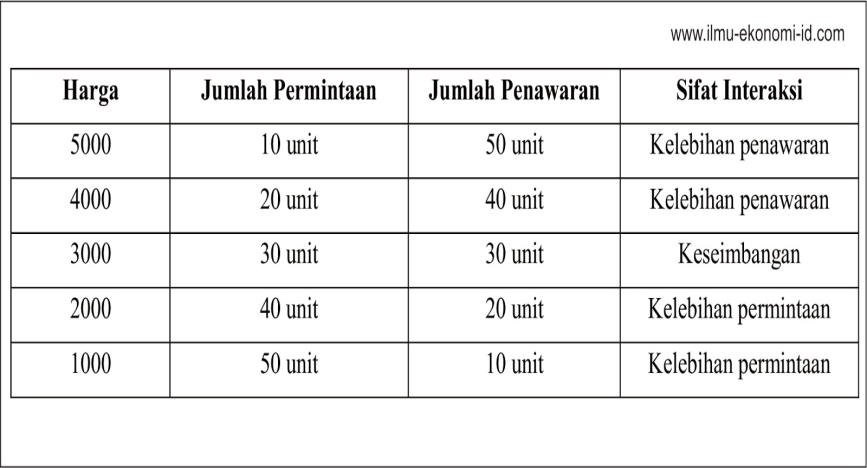 Lanjutan...
Pada tabel dan kurva tersebut dapat dilihat bahwa, pada harga Rp. 3.000,00 ada jumlah yang sama antara permintaan dan penawaran sebanyak 30 unit. Garis potong E menunjukkan perpotongan kurva permintaan dengan kurva penawaran yang disebut dengan harga keseimbangan (equilibrium price). Hal ini terjadi saat jumlah permintaan dan penawaran sama sehingga keseimbanga pasar dapat tercapai.
BAGAIMANA HARGA KESEIMBANGAN ATAU HARGA PERUBAHAN PERMINTAAN DAN PENAWARAN
Harga Keseimbangan
Harga keseimbangan adalah harga dimana baik konsumen maupun produsen sama-sama tidak ingin menambah atau mengurangi jumlah yang akan dikonsumsi dan dijual. Permintaan sama dengan penawaran. Jika harga di bawah harga keseimbangan, terjadi kelebihan permintaan. Sebab permintaan akan meningkat, dan penawaran menjadi berkurang. Sebaliknya jika harga melebihi harga keseimbangan, terjadi kelebihan penawaran. Jumlah penawaran meningkat, jumlah permintaan menurun.
Untuk menentukan harga keseimbangan ada tiga cara yang dapat digunakan, cara tersebut yaitu:
a. Menghitung keseimbangan dengan menggunakan table
          Menghitung harga keseimbangan menggunakan tabel bisa dengan mudah dilakukan   dengan membuat tabel yang berisikan harga (P), jumlah barang yang diminta (Qd), dan jumlah barang yang ditawarkan (Qs). Pada tabel harga diisi daftar harga yang diberikan, pada Qd diisi daftar berapa jumlah unit yang diminta dengan harga tersebut, dan pada Qs diisi daftar berapa jumlah unit yang ditawarkan dengan harga terkait.
Berikut contoh tabel yang digunakan untuk menghitung harga keseimbangan produk X.
Lanjutan...
Perhatikan tabel tersebut, Anda bisa melihat harga keseimbangan pada jumlah Qd dan Qs yang sama. Angka berapa yang Anda lihat? Benar. Angka 30 sama-sama ada pada Qd dan Qs. Jika Anda perhatikan kembali posisi harga pada saat Qd sama dengan Qs, akan terlihat harga keseimbangan adalah Rp3.000,00.
b. Menghitung harga keseimbangan dengan kurva
           Cara menentukan harga keseimbangan dengan kurva tidak berbeda jauh dengan cara menggunakan tabel. Hal yang dilakukan hanya dengan menjadikan P dan Q sebagai kurva. Perpotongan antara permintaan (D) dan penawaran (S) yang terbentuk dari garis kurva itulah yang merupakan harga keseimbangannya.
Sebagai contoh untuk kurva mari kita gunakan data dari tabel yang ada sebelumnya.
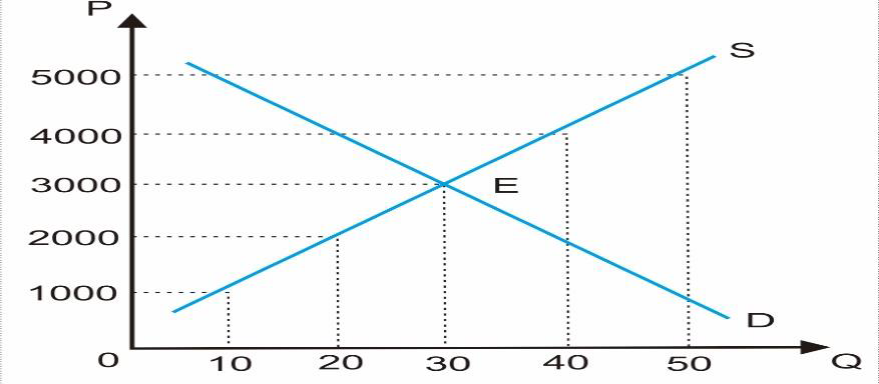 Berdasarkan kurva di atas bisa dilihat bahwa titik pertemuan antara garis kurva permintaan dan kurva penawaran terjadi pada harga Rp3.000,00 dan jumlah barang 30 unit.
c. Menghitung harga keseimbangan dengan pendepatan matematis
           Pendekatan matematis diberlakukan jika harga yang diperoleh merupakan fungsi permintaan dan penawaran. Harga keseimbangan akan terbentuk jika memenuhi rumus keseimbangan:
             Qd = Qs atau Pd = Ps
Keterangan: 
Qd = jumlah barang yang diminta 
Qs = jumlah barang yang ditawarkan 
Pd = harga barang yang diminta 
Ps = harga barang yang ditawarkan
PENUTUP BELAJAR
بِسْمِ اللَّهِ الرَّحْمَنِ الرَّحِيمِ

اَللَّهُمَّ أَرِنَا الْحَقَّ حَقًّا وَارْزُقْنَا اتِّـبَاعَه ُ وَأَرِنَا الْبَاطِلَ بَاطِلاً وَارْزُقْنَا اجْتِنَابَهُ


Ya Allah Tunjukkanlah kepada kami kebenaran sehinggga kami dapat mengikutinya, 
Dan tunjukkanlah kepada kami keburukan sehingga kami dapat menjauhinya.